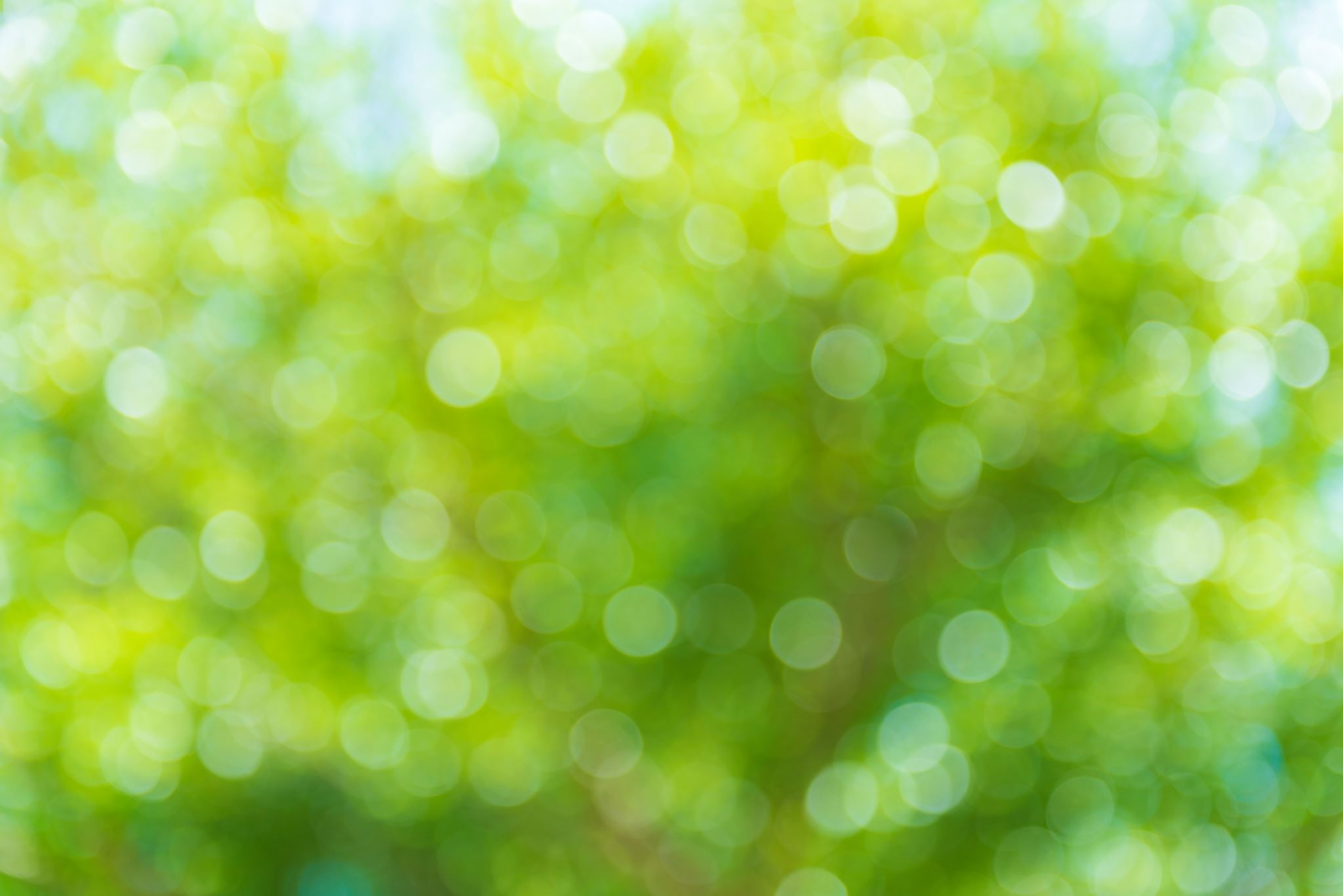 Çevre Sosyolojisi
Çevre Sorunları ve Çevrecilik
Çevre Krizi
Bugün global ekolojik bir kriz ile karşı karşıya olduğumuz artık kabul edilen bir gerçektir. Ozon tabakasının incelmesi, küresel iklim değişikliği, dünya çapında kuraklığın, çölleşmenin ve sel felaketlerinin artması, pek çok bitki ve hayvan türünün yok olması ve biyolojik çeşitliliğin kaybolması, su-hava-toprak kirliliği gibi örnekler bir çevre krizi ile karşı karşıya olduğumuzun açık örnekleridir. Dünyada, özellikle de azgelişmiş ülkelerdeki yoksulluk ve açlık her geçen gün daha da önem kazanmaya başlamıştır.
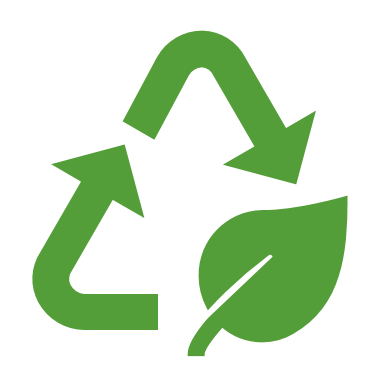 Çevre Sorunları
Çevre Kirliliği:
“Yaşadığımız ortamın, havanın, suların (yeraltı, akarsu, göl, bataklık, deniz, okyanus) çöpler, deterjanlar ve tarım ilaçları, endüstri atıkları, zehirli dumanlar gibi maddelerin etkisiyle bozulması”  (Güney, 2006: 84) çevre kirliliği olarak tanımlanır. Hava, su ve toprak kirliliğinden söz edilebilir. 
Biyolojik Çeşitliliğin Azalması:  
Biyoçeşitliliğin azalmasından söz edebiliriz. Biyolojik çeşitlilik “bir ekosistemdeki canlılar arasında görülen çeşitlilik” olarak tanımlanabilir (İslam, 200:33)
Çevre Sorunları
Küresel Isınma:
Küresel ısınma atmosferin dünya yüzeyine yakın olan bölümlerinde ortalama dünya sıcaklığının doğal nedenlerle ya da insan etkisiyle artması olarak belirtilebilir (Aksay ve diğerleri, 2005). Birçok bilim adamına göre, küresel ısınma Sanayi Devrimi’nden beri süren ve insanın neden olduğu bir olaydır. 
Ormanların Yok Olması:
Science (Bilim) dergisinde 2013 yılında yayınlanan bir çalışmaya göre her dakika 50 futbol sahası büyüklükte ormanlık alan yok olmaktadır.
Ekolojik perspektifin temelinde Yeşil politik düşünce olmasına rağmen, bu perspektifin anlamı, genişliği ve politik sonuçları hakkında büyük farklılıklar vardır. Temel farklılık anthropocentric ve ecocentric yönelimler arasındadır. Ancak, bu iki eğilim çevre spektrumunun iki zıt ucu oluşturur. Bu iki kutup arasında kalan çevre ile ilgili modern yaklaşımların değerlendirilmesi gerekmektedir.
Ekolojik Düşünce
Ekolojik Düşünce
Büyümeye Sınır
Meadows ve diğerlerinin yazdığı (1972)  The Limits to Growth adlı eserde nüfus ve ekonomik büyümeye ekolojik sınırlılığın varlığı hakkındaki yoğun bir uluslararası tartışmaya neden olmuştur. Yazarlar sistem teorisi ve bilgisayar model tekniklerini kullanarak, 5 anahtar değişken arasındaki kopleks karşılıklı bağlılığı analiz ettiler: endüstriyel çıktılar, kaynakların tükenmesi, kirlilik, yiyecek üretimi ve nüfus artışı. …… Yazarlar, her bir değişkendeki mevcut büyüme/gelişme eğilimi devam ederse, gezegen büyüme sınırlarına gelecek yüzyıl içinde varacağı sonucuna vardılar.
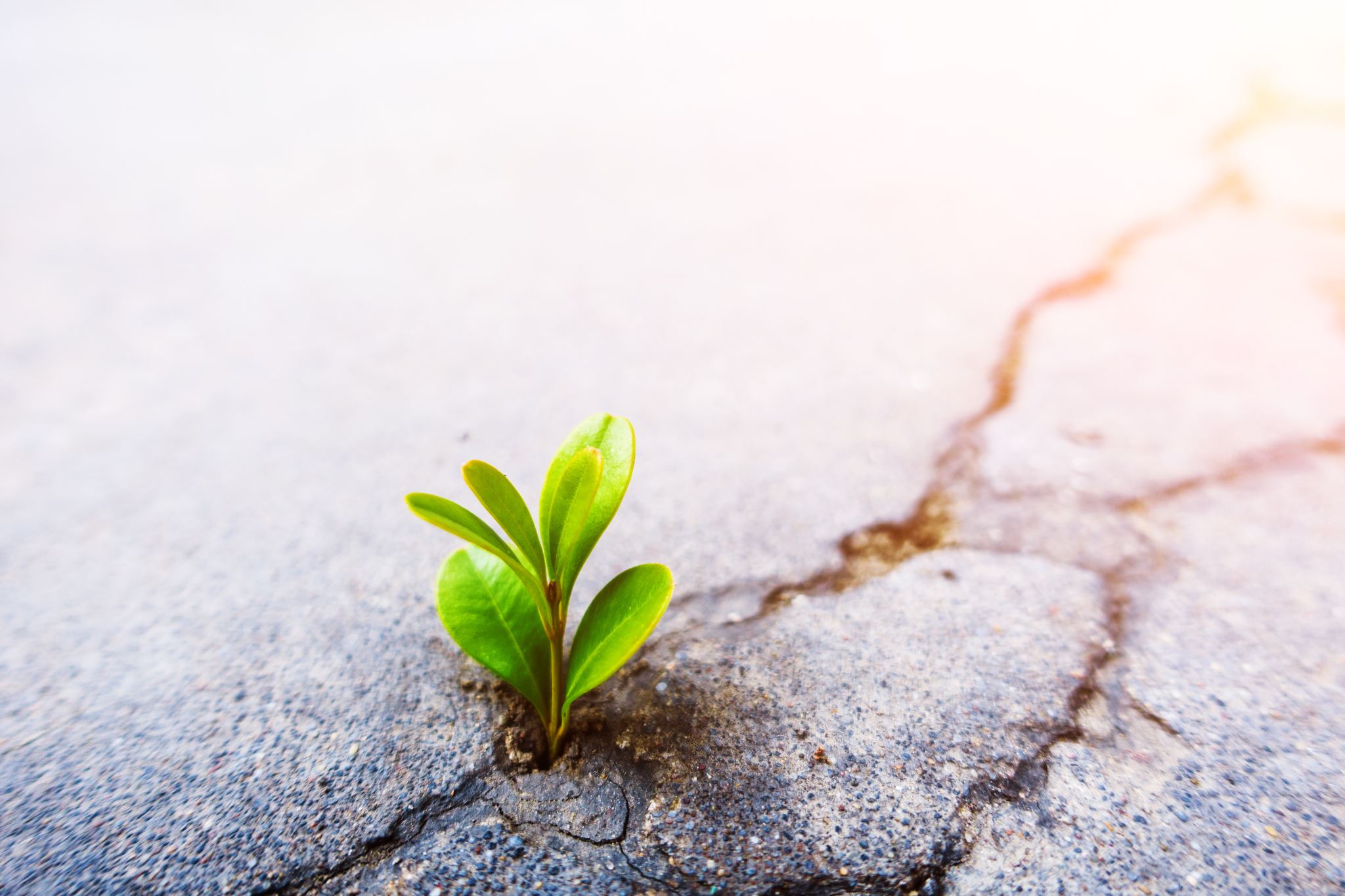 Ekolojik Düşünce
Uzun dönemde, “bizim sınırlı dünyamızın endüstriyel gelişmeyi sınırlama inancı” radikal yeşil düşüncenin temel taşlarından biri olmuştur (Dobson, 2000:62).
Ekolojik sorumluluk veya sürdürülebilirlik büyümeye sınır düşüncesinin ortaya çıkan ve yeşil politikanın temel amacıdır.
Sürdürülebilir toplum devam eden/süren bir kapasiteye sahiptir çünkü gezegenin taşıyabileceği ekolojik kapasite aşılmaz.
Ekolojik Düşünce
Sürdürülebilir ekonomi, ekonomik gelişme, tüketim, üretim ve işle ilgili tutumlarda temel değişimleri gerektirir.
Yeşiller tüketimi, özellikle de gereksiz tüketimi temel problem olarak belirlerler. «İhtiyaç, istek değil» ilkesini benimserler.
Global düşün, yerel davran (Carter, 2007).
Kaynaklar
Aksay, C.S., Ketenoğlu, O., Kurt, L. (2005), “ Küresel Isınma ve İklim Değişikliği”, S.Ü. Fen. Ed. Fak. Fen. Dergisi, Sayı:25 (29-41). 
Carter, Neil, (2007). The Politics of Environment. Cambridge and New York: Cambridge University Press. 
Güney, Emrullah, (2007). Çevrebilim Sözlüğü. Ankara: SABEV. 
İslam, Beyhan, (2000). Ekoloji Terimleri Sözlüğü. İstanbul: Birleşik Yayıncılık. 
Donella H. Meadows Dennis L. Meadows Jørgen Randers William W. Behrens III (1972) Limits to Growth. Universe Books